HoMonit: Monitoring Smart Home Appsfrom Encrypted Traffic
Keerthi Koneru
Student ID : 1712696
University of California, SantaCruz
Prof: Dr.Chen Qian
Outline
Introduction
Background
Motivation
Design Overview
Building DFA via SmartApp Analysis
Apps misbehavior detection
Evaluation
Discussion
Conclusion
Introduction
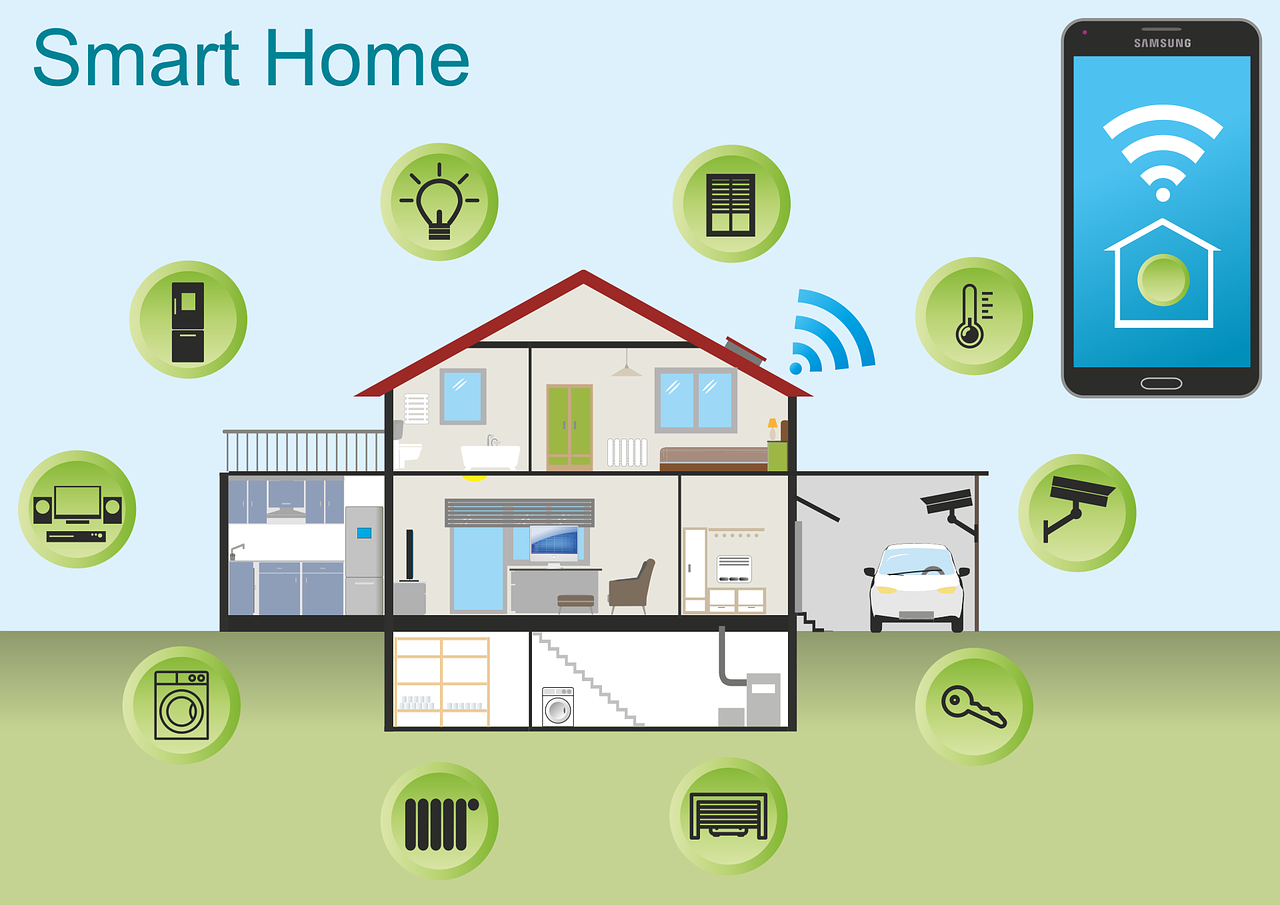 Smart Home – concept of Internet of things.
An emerging technology that supports to intelligently connect and control multiple devices and allow them to work together.
Smart Home platforms like ‘Home Hub’ support inter-vendor compatibility of several smart devices.  Example: SmartThings
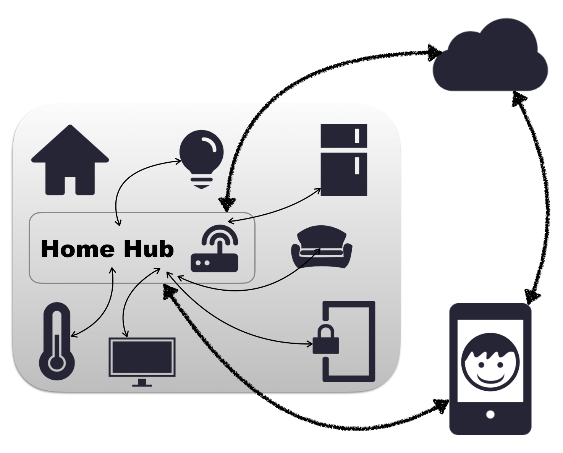 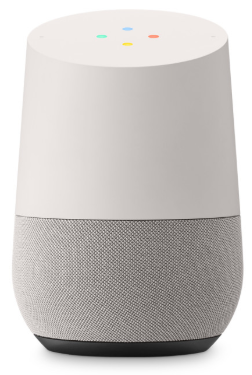 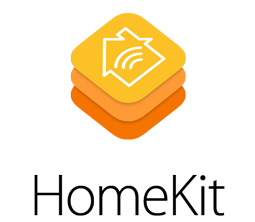 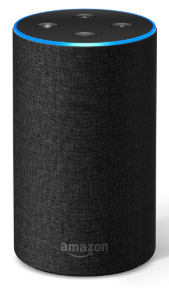 Amazon Echo
Google Home
Apple HomeKit
Smart Home – Usage Statistics
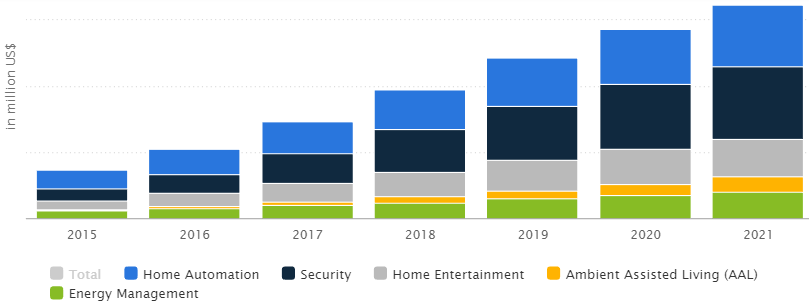 Market Revenue
$18,877 million in 2018
Annual growth rate: 14.8%


Household penetration
32% in 2018 
Expected in 2022: 53.1%
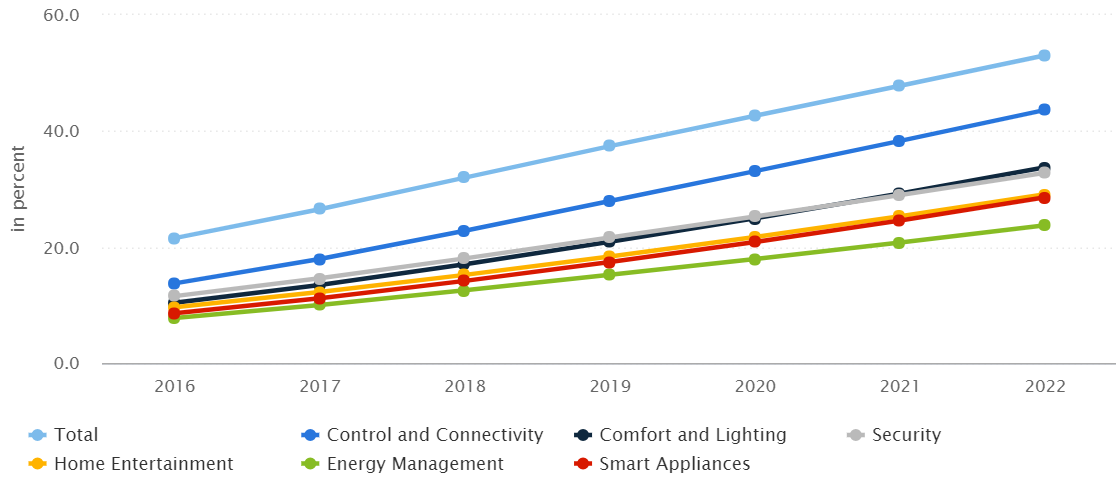 SmartThings- Architecture
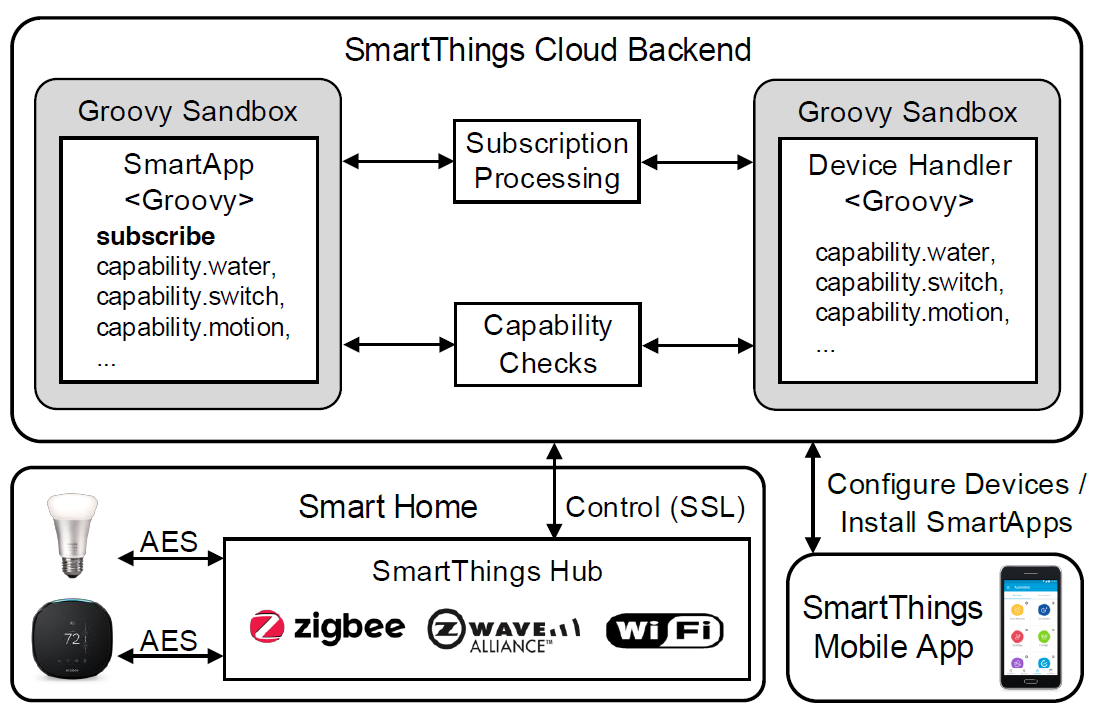 A popular platform promoted by Samsung

A developer-friendly ecosystem

Support 133 device types and 181 SmartApps in the official GitHub repo
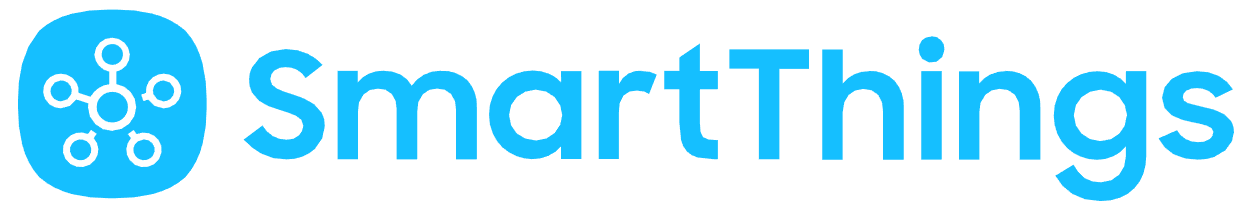 [Speaker Notes: Talk about SmartThings Mobile App here]
How does SmartThings work?
SmartThings Cloud Backend
Brain of smart home
Remotely control smart devices
Communicate with user
Host device handlers and SmartApps
Smart Apps
Groovy-based programs that automate devices with capabilities.
181 SmartApps (open source) in the official GitHub repository.
52 SmartApps (closed source) in SmartThings Marketplace.
Device Handler


Virtual representation of physical devices
Specify the capabilities of communicating devices and details of protocols.
Commands
on()
off()
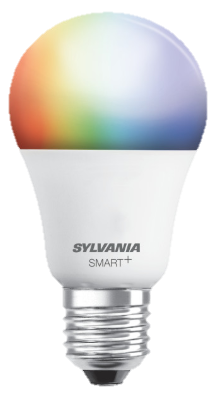 Capability
switch
Smart Home
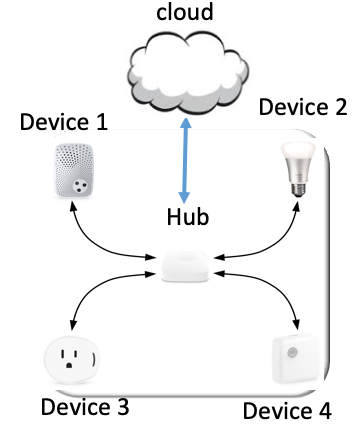 The Smart Home consists of two main parts:
Smart Devices
Key building blocks of the entire infrastructure
Connect to the hub with communication protocols
SmartThings Hub
Mediate the communication with all connected devices
Serve as the gateway to the SmartThings cloud.
Communication Protocols for Smart Home
Wireless Standards of communication protocols in Smart Home
Low data Transmission Rate
Low power consumption
Support AES encryption
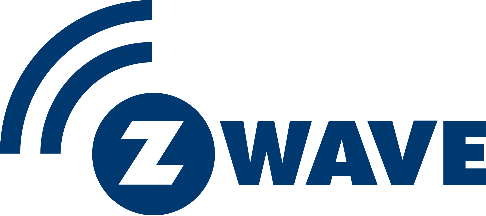 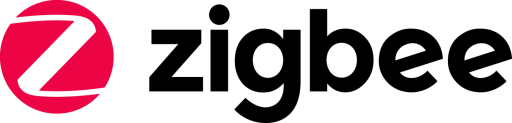 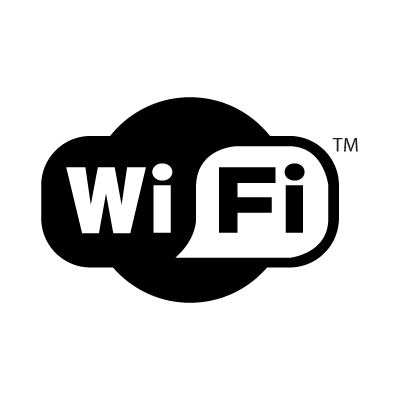 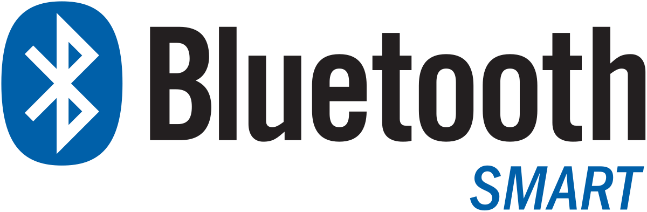 Threat Model – Smart Home Security
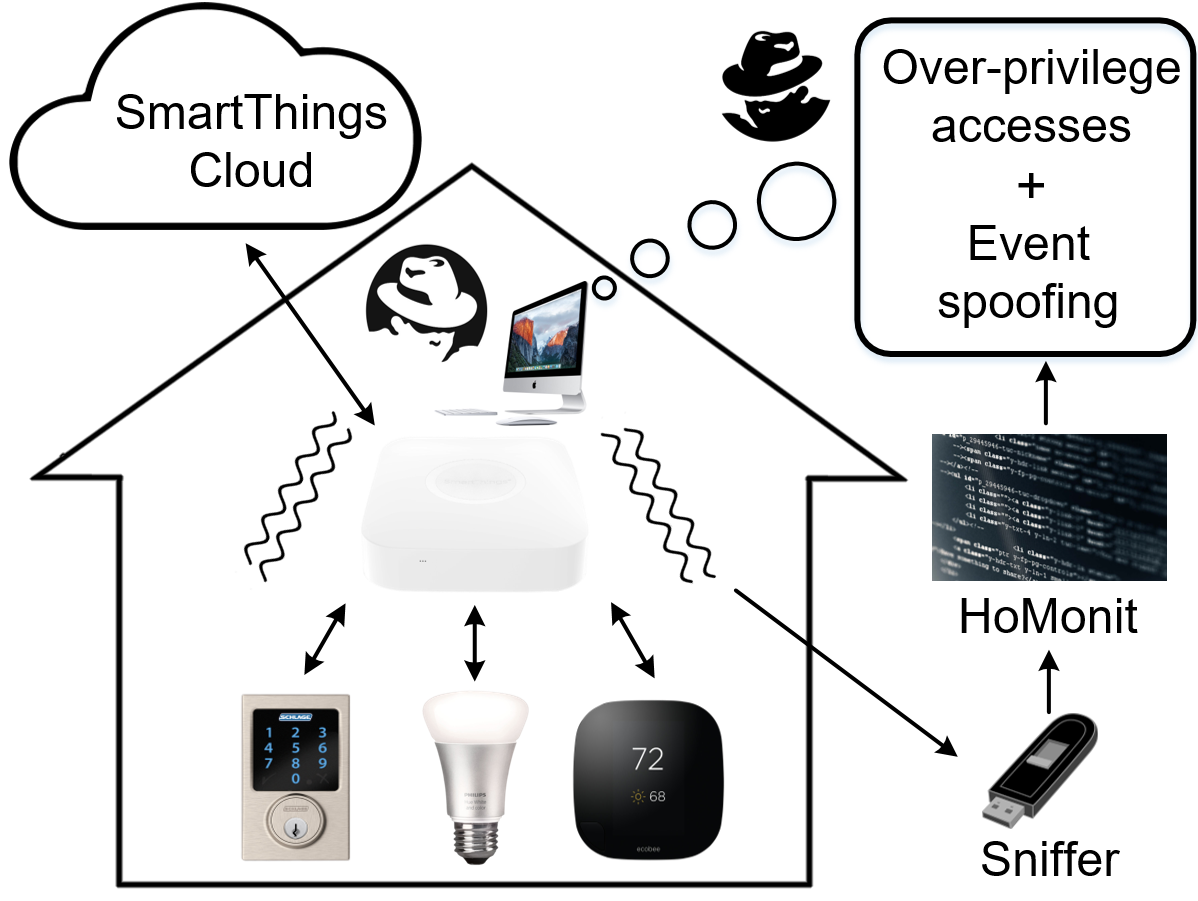 There are design vulnerabilities of SmartThings.
Over-priviliged access
gaining control of the smart device capabilities which are not granted by the user
Event spoofing
spoofing event on cloud backend to trigger actions
Defensive works on the vulnerabilities involve platform modification/ patching smart app as specified by Flowfence (USENIX Security 2016), ContexIoT (NDSS 2017), SmartAuth (USENIX Security 2017)
Approach in paper : HoMonit
Is it possible to find a Smart app misbehavior detection system without platform modification or app patching?

HoMonit: a novel platform-independent anomaly detection system for monitoting SmartHome apps to detect SmartApp misbehavior from the encrypted traffic.
Motivation
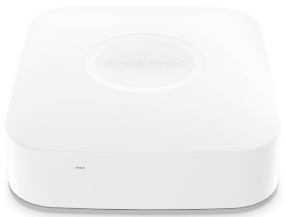 Hub
Motion
Switch
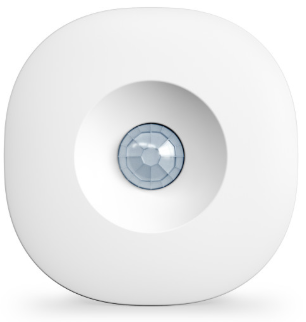 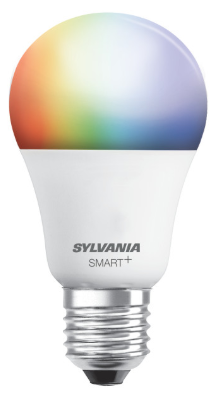 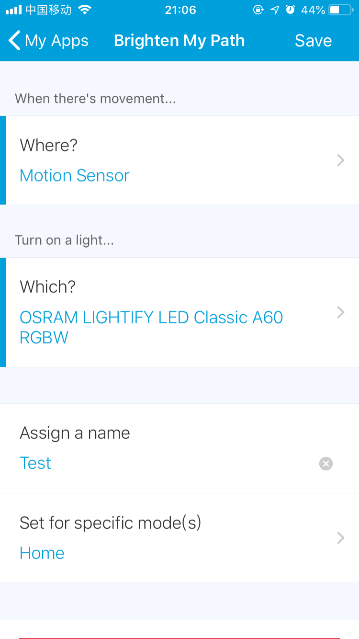 SmartApp
Motivation
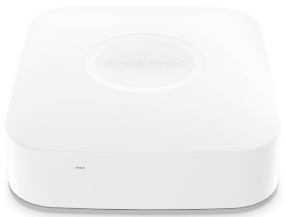 Hub
Motion
Switch
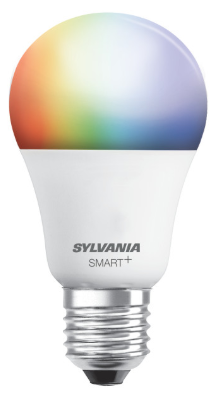 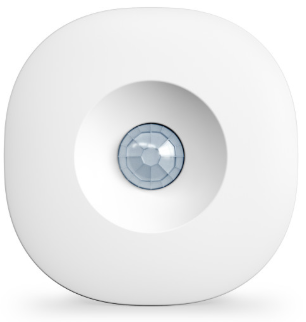 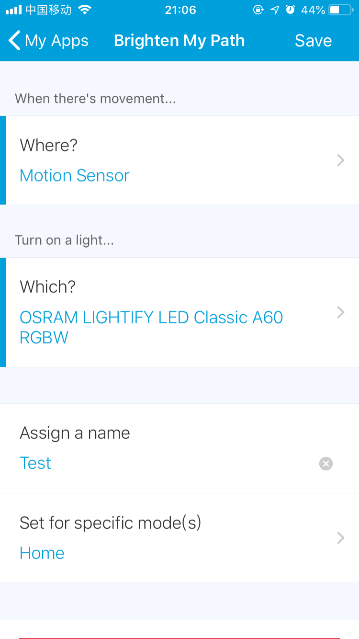 SmartApp
Motivation
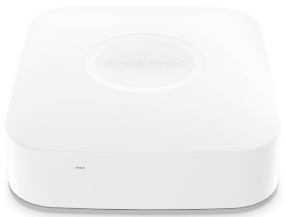 Hub
Motion
Switch
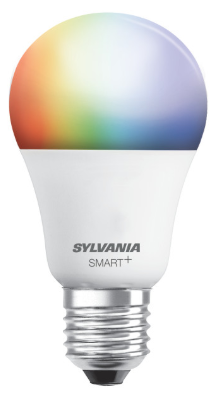 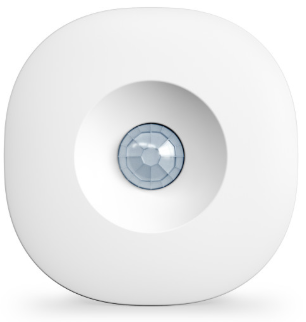 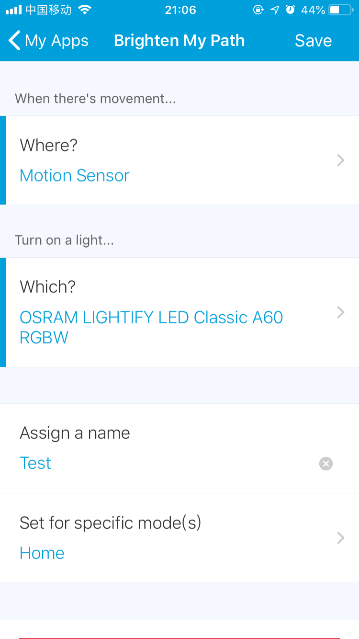 SmartApp
Motivation
similar
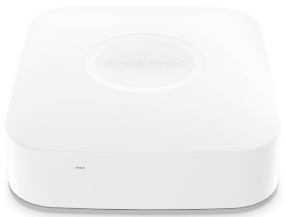 Hub
Motion
Switch
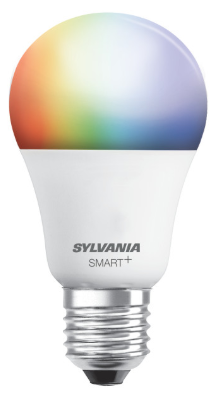 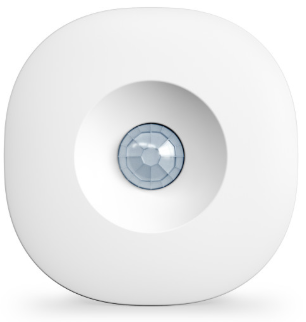 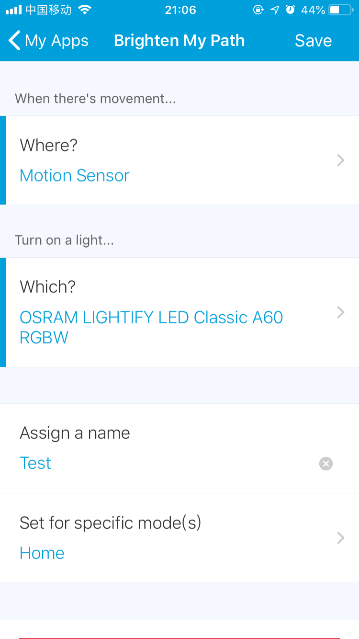 SmartApp
Motivation
different
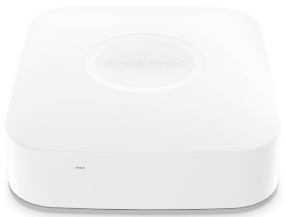 Hub
Motion
Switch
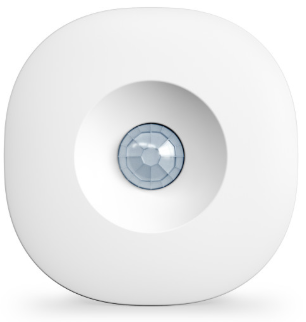 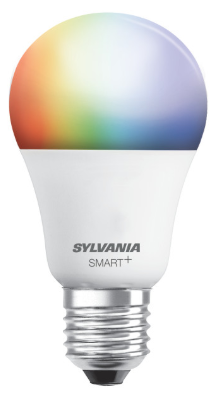 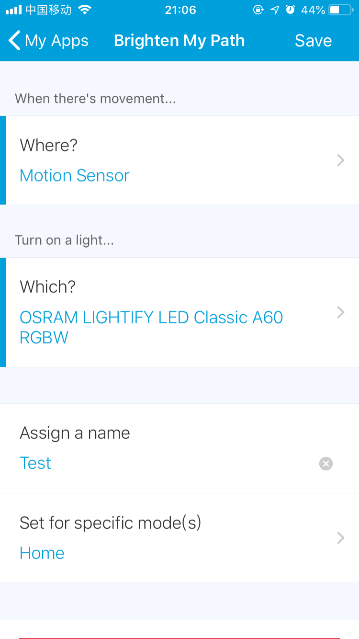 SmartApp
Motivation
Another observation
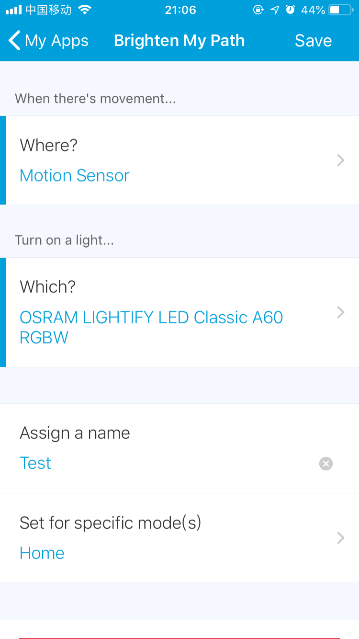 Traffic  state machine
Working logic  state machine
SmartApp
Basic Idea of HoMonit
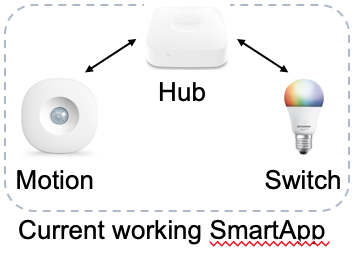 sniffer
infer
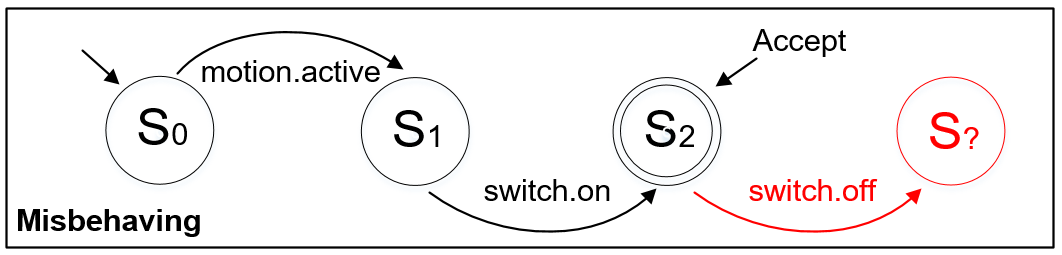 Misbehaviors

Over-privileged access
Event Spoofing
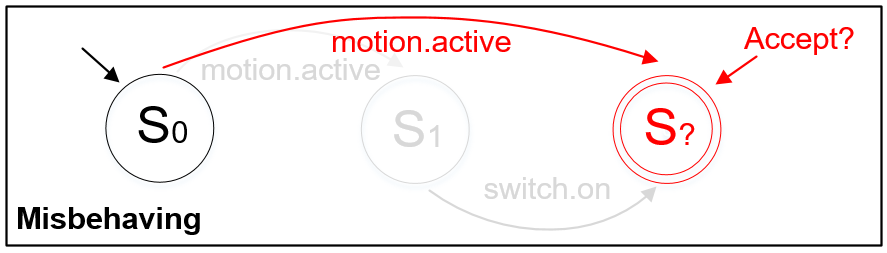 Inconsistent working logic
Research Challenges to be addressed while developing HoMonit
How to automatically extract the control logic (i.e., DFA) of both open-source and closed-source SmartApps? 
How to automatically capture wireless traffic (i.e., ZigBee and Z-Wave) and conduct side-channel inference to detect SmartApp misbehaviors? 
How to implement and evaluate detection accuracy in a real-world smart home deployment?
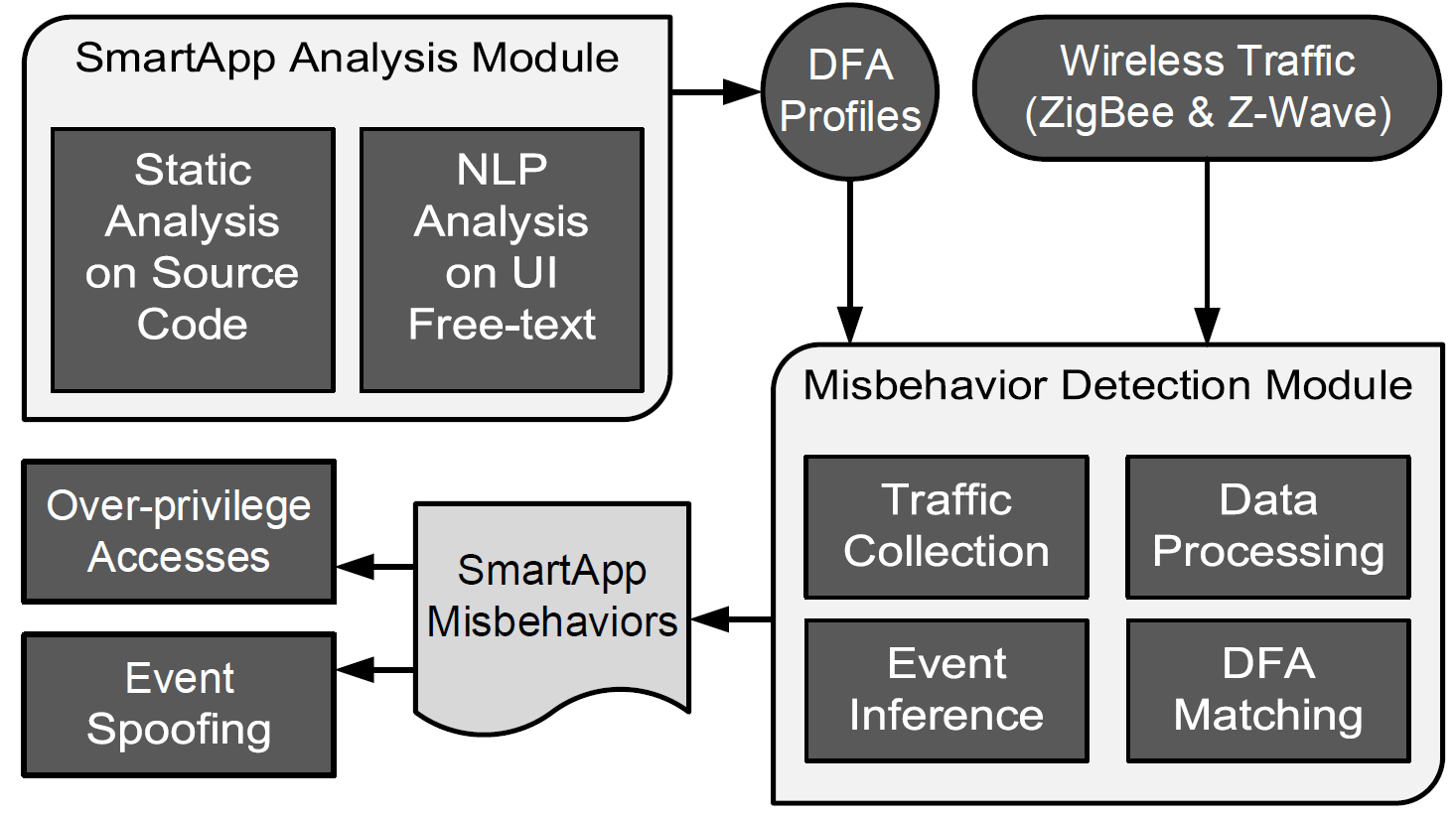 Design Overview – System Workflow
How to extract the control logic of both SmartApps?
How to capture wireless traffic and conduct side-channel inference?
Deterministic Finite Automaton (DFA) was used to model SmartApp and build the model using app analysis.
App analysis is performed as:
Static code analysis – Open-source apps
NLP analysis – Closed-source apps
Building DFA via SmartApp Analysis
start state
accept state
symbol
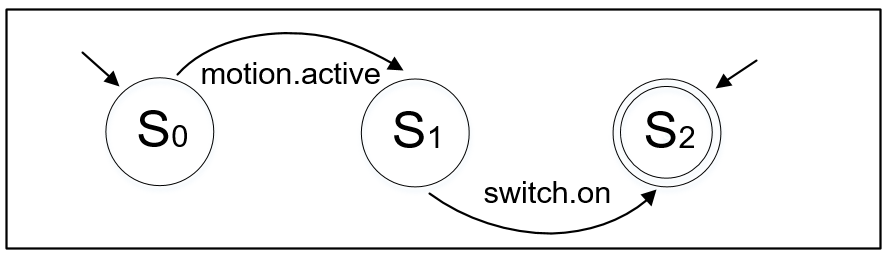 transition
Example: Smart Light
Building DFA for open-source apps
In the code:

Preferences: 
	Extract Capabilities
Subscribe: 
	determine symbols - command & attribute
Handler: 
	intermediate transition
Uses static code analysis approach.
Function: Turns light on when motion is detected – automates two devices.
DFA is built in two steps.
Source → Abstract Syntax Tree (AST) (uses AstBuilder)
AST→ DFA
Translation of AST to DFA is based on ‘SmartApp characteristics’.
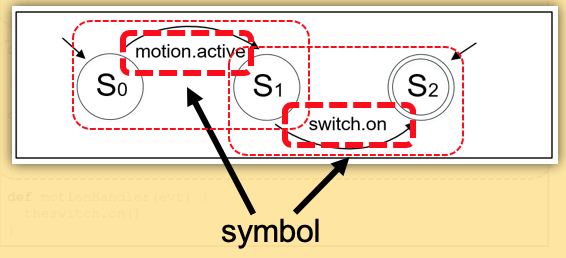 Building DFA for Closed-source apps
Uses NLP analysis approach
Text extraction → Symbol inference → Build DFA
Text extraction : use uiautomator to convert UI hierarchy to XML nodes and then extract text.
Symbol inference: Picking appropriate symbol from the obtained capabilities or attributes set.
It is very difficult to obtain appropriate symbol from the candidate list.
No adequate training data for SmartThings
Hence, directly applying NLP for UI text cannot achieve good performance.
Author’s strategy: To reduce candidate number of capabilities before using NLP and use NL ToolKit.
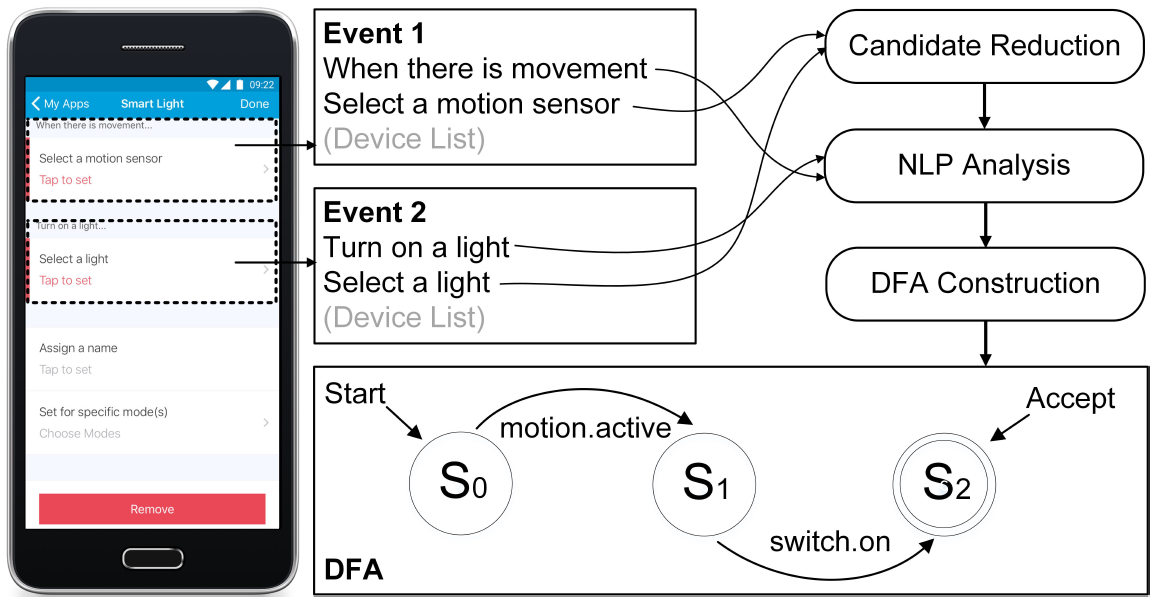 [Speaker Notes: Now we starting looking at app interface. That is UI of the app.]
NLP analysis
NLTK : extract the noun phases and verb phrased for capability analysis
			water → Water Sensor

Word2Vec : analyze the context of the verb phrases and then determine the state of attributes or commands 
			when water is sensed → water.wet
DFA Building
UI design follows the symbol logical relationship

Chain the symbols according to the UI layout
“ When there is movement, turn on a light ”
Misbehavior Detection-Wireless Fingerprint
The process of Misbehavior detection includes – Traffic collection, Event Inference, DFA Matching.
Traffic collection :  ZigBee traffic, Z-wave traffic.
Filtering noise traffic:
Beacon packets: Acknowledging data transmission and maintain established connection.
Retransmission packets: Used during transmission failure.
Unrelated traffic: Traffic from devices using other wireless.
Fingerprinting events: Use Levenshtein Distance (LD) to measure similarity between packet sequence. 


Inferring events:  Divide traffic flow into set of bursts, and match the burst with calculated LD.
Traffic Collection
Filtering Noise Traffic
Fingerprinting events
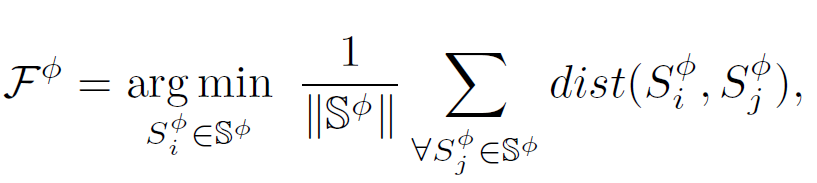 Inferring events
Event Inference
[Speaker Notes: Finger print, eventtype, collected packet sequence.]
Fingerprints for event types – Various devices
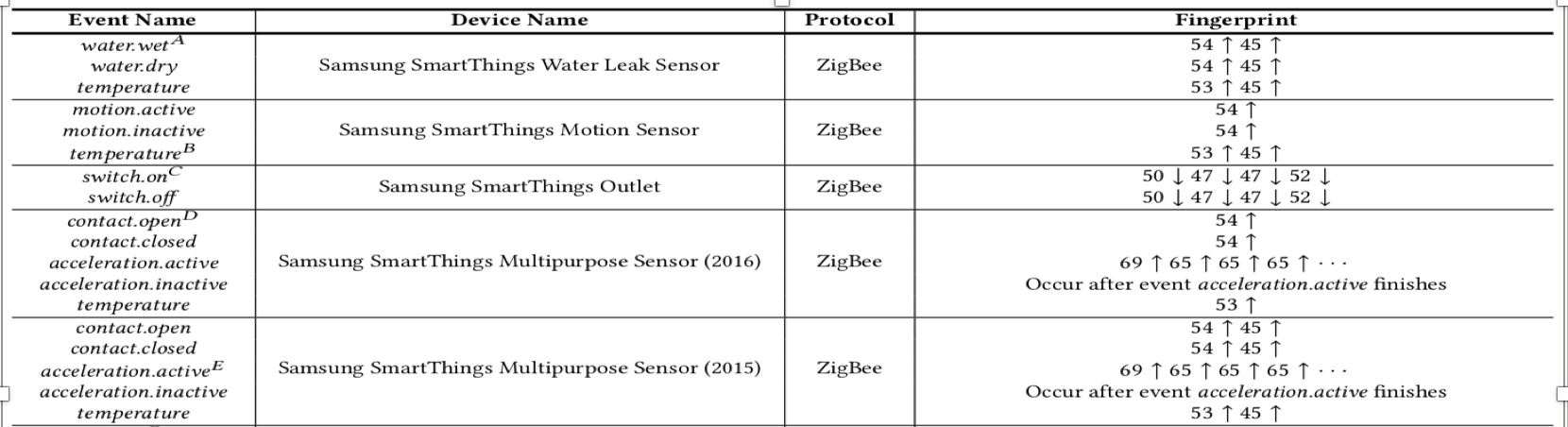 DFA Matching Algorithm
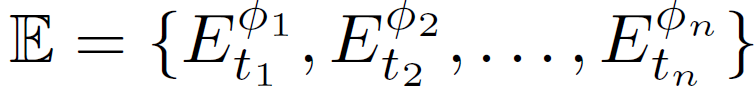 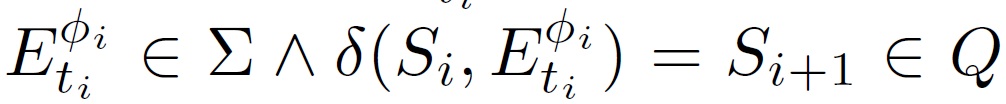 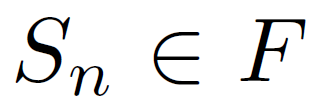 Misbehavior detection in SmartApps
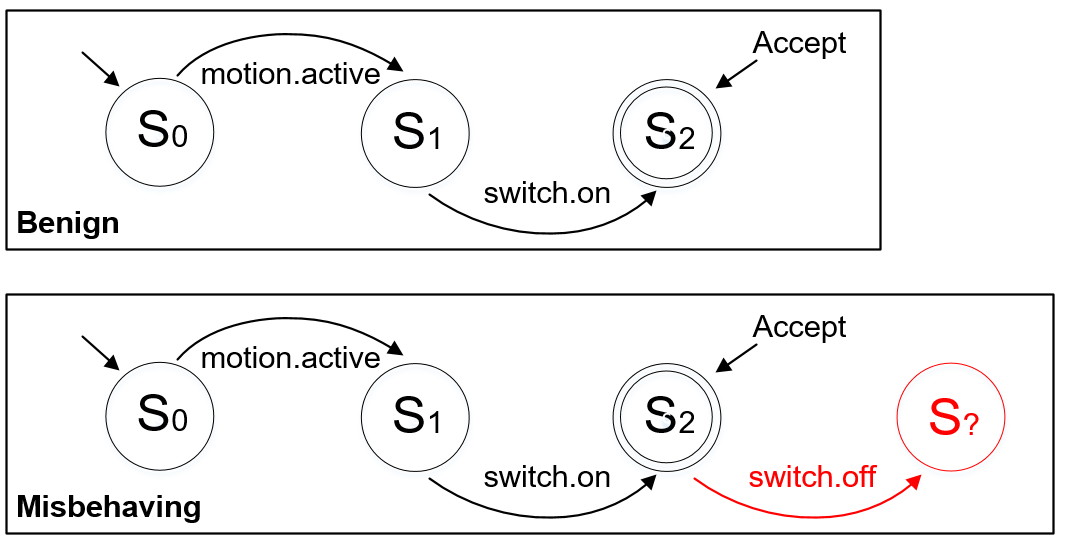 Over-privileged access: 
Rising extra device event
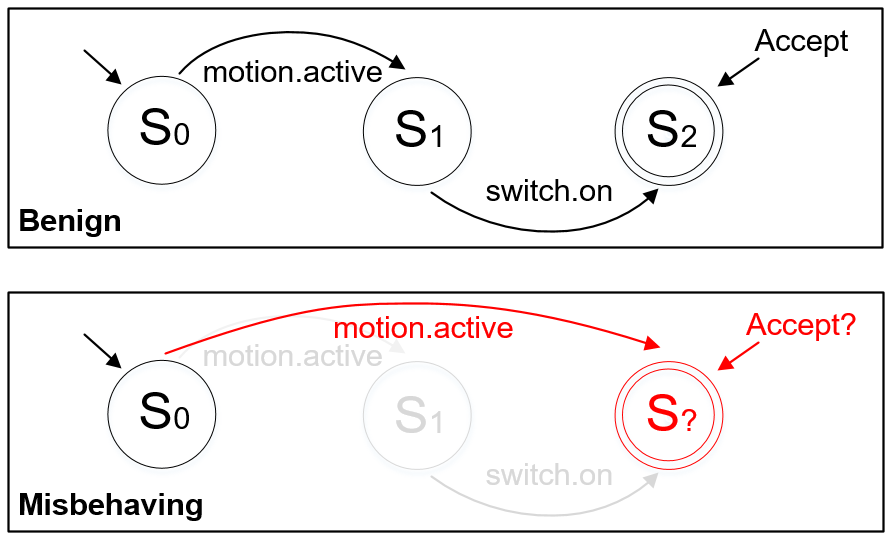 Event Spoofing: 
Skipped States
Evaluation - Metrics
TP (true positive) : Correctly labeled misbehaving SmartApp
TN (true negative) : Correctly labeled benign SmartApp
FP (false positive) : Incorrectly labeled benign SmartApp
FN (false negative) : Incorrectly labeled misbehaving SmartApp

TPR (true positive rate) : TPR = TP / (TP + FN)
TNR (true negative rate) : TNR = TN / (FP + TN)
Misbehavior Detection Results
The average TPR for over-privileged accesses is 0.98

The average TPR for event spoofing is 0.99

Failed test case reason : packet loss, unexpected wireless traffic, accidental signal reception delay
Discussions
Authors:
Claimed that the approach can be potentially applied to other IoT systems.
Investigated on IFTTT(an open source platform compatible with SmartThings) and stated HoMonit has its own applicability and generality.
State that the events present the same wireless fingerprints & Applets share similar logic.

Drawbacks:
Side-channel information leakage – requires wireless sniffer in proximity of smarthome.
The attacker can spy on the victim’s daily activities
The attacker can infer it by detecting the app existence
The attacker can infer the health condition of residents
Conclusion
An anomaly detection system for smart home platforms to detect misbehaving SmartApps
HoMonit
Leverage the side-channel information leakage in the wireless channel to infer device event
Insight
Program logic extraction from source code or UI, and auto DFA construction & matching algorithms
Contribution
HoMonit can effectively validate the working logic of SmartApps and achieve a high accuracy in the detection of SmartApp misbehaviors
Performance
THANK YOU!!!